Math 20-1  Chapter 1 Sequences and Series
Teacher Notes
1.5 Infinite Geometric Series
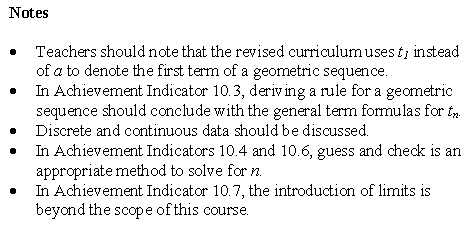 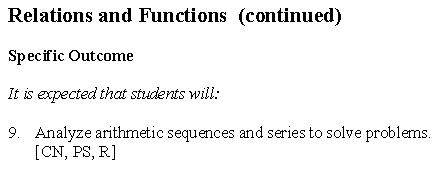 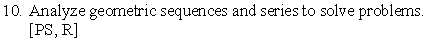 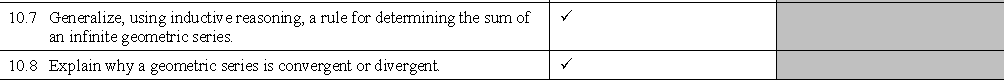 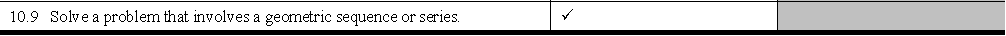 Math 20-1  Chapter 1 Sequences and Series
1.5 Infinite Geometric Series
Divergent
Geometric series
Geometric sequence
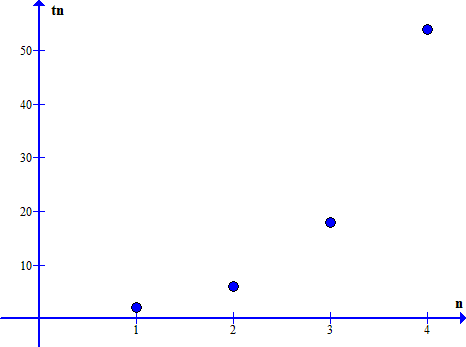 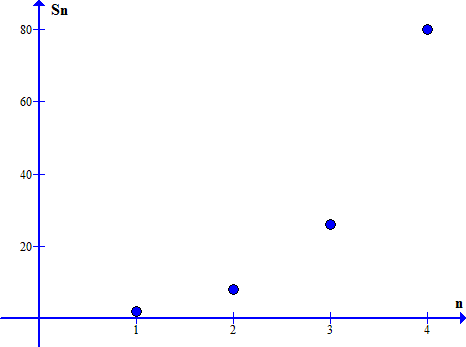 tn
Sn
Would the sum ever approach a fixed value?
n
n
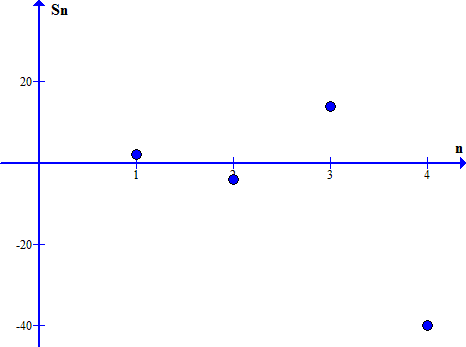 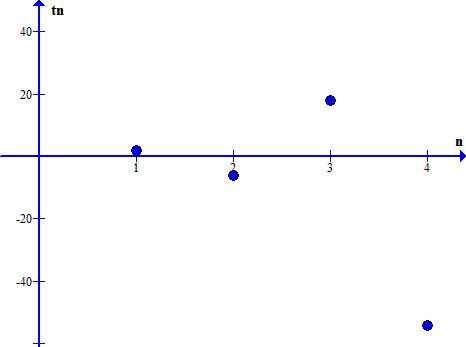 tn
Sn
n
n
A geometric series with an infinite number of terms, in which the sequence of partial sums continues to grow, are considered divergent.
There is no sum.
1.5.1
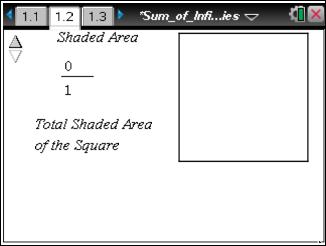 Consider the series
Would you expect the series to be divergent?
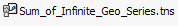 Sn
tn
Geometric sequence
Geometric series
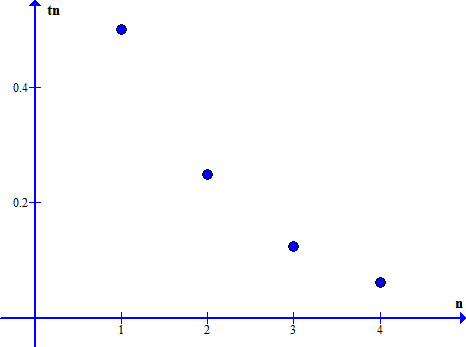 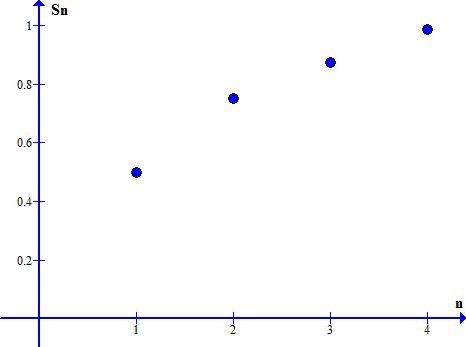 0.5
0.75
0.875
n
n
0.9375
Would the sum ever approach a fixed value?
A geometric series with an infinite number of terms, in which the sequence of partial sums approaches a finite number, are considered convergent.
There is a sum.
1.5.2
http://illuminations.nctm.org/ActivityDetail.aspx?ID=153
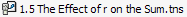 What characteristic of an infinite geometric series distinguishes convergence (sum) from divergence (no sum)?
When -1 > r > 1, the infinite geometric series will diverge.
The sequence of its partial sums will not approach a finite number, there is no sum.
When -1 < r < 1, the infinite geometric series will converge.
The sequence of its partial sums will approach a finite number, there is a sum.
The sum of an infinite geometric series that converges is given by
1.5.3
Determine whether each infinite geometric series converges of diverges. Calculate the sum, if it exists.
r =
r =
2
The series converges.
The series diverges.
There is no sum.
1.5.4
Express              as an infinite geometric series.
r =
0.001
-1 < r < 1
The series will converge.
Determine the sum of the series.
What do you notice about the sum?
1.5.5
Assignment
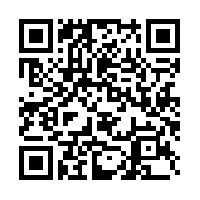 Suggested Questions
Page 63:
1, 2a,b,c, 3a, 5a, 6, 7, 8, 9, 13, 16, 21
1.4.10